Παρουσίαση για την Προστασία Προσωπικών Δεδομένων
Γραφείο Επιτρόπου Προστασίας 
Δεδομένων Προσωπικού Χαρακτήρα


MetLife Alico
27 Ιανουαρίου 2016
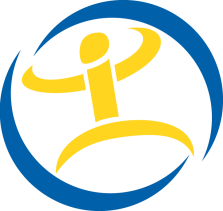 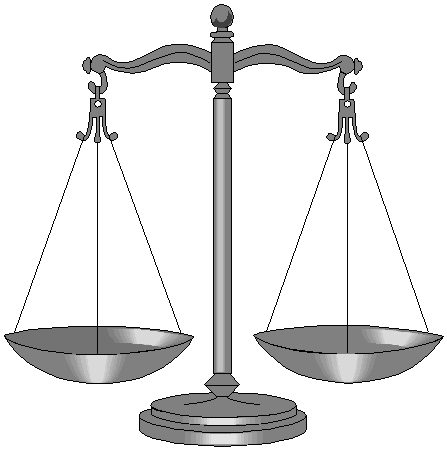 Η Νομοθεσία στην Κύπρο
Ο περί Επεξεργασίας Δεδομένων Προσωπικού Χαρακτήρα (Προστασία του Ατόμου) Νόμος 138(Ι)/2001 
    	βάσει της Οδηγίας 95/46 του Ευρωπαϊκού Κοινοβουλίου 	για την προστασία των φυσικών προσώπων έναντι της    	επεξεργασίας δεδομένων προσωπικού χαρακτήρα και την 	ελεύθερη κυκλοφορία των δεδομένων αυτών
Εφαρμόζεται σε αυτοματοποιημένη επεξεργασία και σε μη αυτοματοποιημένη επεξεργασία π.χ. φάκελοι, ηλεκτρονικοί υπολογιστές, Κ.Κ.Β.Π., κινητά τηλέφωνα, φαξ
Εφαρμόζεται στο Δημόσιο και Ιδιωτικό Τομέα καθώς και στα Νομικά πρόσωπα Δημοσίου Δικαίου
Το Γραφείο της Επιτρόπου Προστασίας Δεδομένων Προσωπικού Χαρακτήρα
Συστάθηκε το Μάιο του 2002 μετά την ψήφιση του Νόμου το 2001

Ανεξάρτητος θεσμός

Διορισμός Επιτρόπου για περίοδο 4 χρόνων (δυνατότητα ανανέωσης της θητείας μια φορά)
Αρμοδιότητες - Ρόλος
Εποπτεύει την επεξεργασία προσωπικών δεδομένων που πραγματοποιούν οι υπηρεσίες / τμήματα / οργανισμοί, ώστε να διασφαλίζει τη συμμόρφωση τους με τη νομοθεσία περί προστασίας προσωπικών δεδομένων
Διασφαλίζει ότι κατά την επεξεργασία προσωπικών δεδομένων, οι υπηρεσίες / τμήματα / οργανισμοί σέβονται τα δικαιώματα των πολιτών για προστασία της ιδιωτικής ζωής
    Στο πλαίσιο αυτό:
Εξετάζει παράπονα και καταγγελίες (αυτεπαγγέλτως ή μη)
Διενεργεί ελέγχους σε αρχεία
Εκδίδει γνωμοδοτήσεις, συστάσεις, αποφάσεις, ενημερωτικά έντυπα και οδηγίες
Διοργανώνει ενημερωτικά σεμινάρια
Επιβάλλει διοικητικές κυρώσεις
Τι είναι προσωπικά δεδομένα
Προσωπικά δεδομένα είναι κάθε πληροφορία που αναφέρεται σε φυσικό πρόσωπο που βρίσκεται εν ζωή. Τα νομικά πρόσωπα δεν έχουν προσωπικά δεδομένα.

   Για παράδειγμα: ονοματεπώνυμο, αρ. τηλεφώνου, διεύθυνση διαμονής, email, επάγγελμα, ημερ. γέννησης, οικονομική κατάσταση, ενδιαφέροντα
Ευαίσθητα προσωπικά δεδομένα
Είναι τα προσωπικά δεδομένα ενός ατόμου που αναφέρονται στη φυλετική ή εθνική του προέλευση, στα πολιτικά του φρονήματα, στις θρησκευτικές ή φιλοσοφικές του πεποιθήσεις, στη συμμετοχή του σε συνδικαλιστική οργάνωση, στην υγεία του, στην ερωτική του ζωή και στις ποινικές διώξεις και καταδίκες του 

προστατεύονται από το Νόμο με αυστηρότερες ρυθμίσεις από ότι τα απλά προσωπικά δεδομένα
Υπεύθυνος επεξεργασίας
Είναι το φυσικό ή νομικό πρόσωπο του δημόσιου τομέα / ιδιωτικού τομέα / νομικού προσώπου δημοσίου δικαίου που τηρεί και επεξεργάζεται προσωπικά δεδομένα

Είναι το πρόσωπο που καθορίζει τον τρόπο και το σκοπό της επεξεργασίας
Τι σημαίνει «επεξεργασία προσωπικών δεδομένων»
Είναι κάθε εργασία που πραγματοποιείται σε δεδομένα προσωπικού χαρακτήρα όπως: 
  
   συλλογή , χρήση, καταχώρηση, διατήρηση, τροποποίηση, κοινοποίηση, δημοσίευση, διαγραφή, καταστροφή
Ο υπεύθυνος επεξεργασίας οφείλει όπως:
Επεξεργάζεται τα προσωπικά δεδομένα για καθορισμένους, σαφείς και νόμιμους σκοπούς: να μην τα χρησιμοποιεί για ασύμβατους σκοπούς
Να μην συλλέγει και επεξεργάζεται περισσότερα προσωπικά δεδομένα από όσα χρειάζονται
Τα προσωπικά δεδομένα που διατηρεί να είναι ακριβή και ενημερωμένα
Διατηρεί τα προσωπικά δεδομένα μόνο για όσο καιρό είναι απαραίτητο για το σκοπό της επεξεργασίας. Μετά τη πάροδο της περιόδου αυτής, θα πρέπει να τα διαγράφει / καταστρέφει
5. Επιλέγει για τη διεξαγωγή της επεξεργασίας πρόσωπα με κατάλληλα επαγγελματικά προσόντα που παρέχουν επαρκείς εγγυήσεις από πλευράς τεχνικών γνώσεων και προσωπικής ακεραιότητας για την τήρηση του απορρήτου
6. Λαμβάνει τα κατάλληλα μέτρα για την ασφάλεια των δεδομένων και την προστασία τους από τυχαία ή αθέμιτη καταστροφή, τυχαία απώλεια, απαγορευμένη διάδοση ή πρόσβαση (Ετοιμασία γραπτής πολιτικής, διενέργεια εσωτερικών ελέγχων)
7. Διασφαλίζει ότι η πρόσβαση στα αρχεία διεξάγεται μόνο από εξουσιοδοτημένο προσωπικό
8. Σέβεται τα δικαιώματα ενημέρωσης και πρόσβασης των ατόμων στα προσωπικά τους δεδομένα
Πότε επιτρέπεται η επεξεργασία των προσωπικών δεδομένων;
Επιτρέπεται μόνο όταν το άτομο έχει δώσει τη συγκατάθεσή του

Κατ εξαίρεση επιτρέπεται και χωρίς συγκατάθεση όταν συντρέχουν οι προϋποθέσεις που ορίζει ο νόμος όπως:

Για να εκπληρωθεί μία υποχρέωση που επιβάλλεται από Νόμο π.χ. Στατιστική Υπηρεσία, Τμήμα Φορολογίας

Για να εκτελεστεί μία σύμβαση π.χ. για αξιολόγηση υπαλλήλων

Για να εκτελεστεί έργο δημοσίου συμφέροντος  και για άσκηση δημόσιας εξουσίας π.χ. η Αστυνομία να διεξάγει έρευνα για παράβαση

Για να ικανοποιηθεί το έννομο συμφέρον του υπεύθυνου επεξεργασίας π.χ. η τοποθέτηση Κ.Κ.Β.Π. για σκοπούς ασφάλειας σε τράπεζα, περίπτερο, κατάστημα
Πότε επιτρέπεται η επεξεργασία των ευαίσθητων προσωπικών δεδομένων;
Επιτρέπεται μόνο εφόσον ισχύει μία τουλάχιστον από τις εξαιρέσεις που ορίζει ο Νόμος όπως:
Το άτομο έχει δώσει τη συγκατάθεση του
Για να εκπληρωθεί μία υποχρέωση στον τομέα του εργατικού δικαίου Π.χ. η φύλαξη των sick leaves όταν οι υπάλληλοι είναι με άδεια ασθενείας
Για σκοπούς ιατρικής πρόληψης, διάγνωσης, περίθαλψης ή διαχείρισης υπηρεσιών υγείας, δεδομένου ότι η επεξεργασία εκτελείται από επαγγελματία του κλάδου της υγείας ή άλλο πρόσωπο που δεσμεύεται από το επαγγελματικό απόρρητο
Η επεξεργασία εκτελείται από Ίδρυμα, Σωματείο ή άλλο μη κερδοσκοπικό Οργανισμό και αφορά μόνο τα μέλη του. Π.χ. Europa Donna
5. Τα δεδομένα είναι αναγκαία για την αναγνώριση, άσκηση ή υπεράσπιση δικαιώματος ενώπιον δικαστηρίου

6. Η επεξεργασία είναι απαραίτητη για σκοπούς εθνικής ασφάλειας ή εγκληματολογικής πολιτικής και εκτελείται από υπηρεσία της Δημοκρατίας και αφορά τη διακρίβωση εγκλημάτων, ποινικές καταδίκες και διερεύνηση μαζικών καταστροφών Π.χ Αστυνομία και Τελωνεία

7.  Η επεξεργασία πραγματοποιείται για δημοσιογραφικούς σκοπούς ή στο πλαίσιο καλλιτεχνικής έκφρασης δεδομένου ότι δεν παραβιάζεται το δικαίωμα προστασίας της ιδιωτικής και οικογενειακής ζωής
Δικαιώματα ατόμων
Δικαίωμα Πρόσβασης σε προσωπικά τους δεδομένα 
Ασκείται με την υποβολή σχετικής αίτησης στο Υ.Π.Π και την καταβολή των €17
Δεν έχει δικαίωμα να ζητεί πληροφορίες για τρίτους
Απάντηση σε 4 εβδομάδες, αλλιώς δικαίωμα προσφυγής στην Επίτροπο
Τρόποι άσκησης του δικαιώματος πρόσβασης: επιστολή, παροχή αντιγράφων, θεώρηση φακέλου
Γραφείο Επιτρόπου Προστασίας Δεδομένων Προσωπικού Χαρακτήρα
Ιάσονος 1, 1082 Λευκωσία
Τ.Θ.  23378, 1682  Λευκωσία


Τηλ:  22818456, Φαξ: 22304565

E-mail: (κεντρικό) commissioner@
dataprotection.gov.cy

www.dataprotection.gov.cy